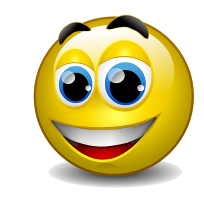 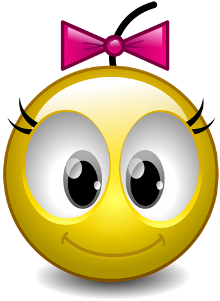 Домашнее задание.
К темам №9-13
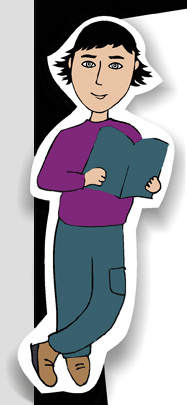 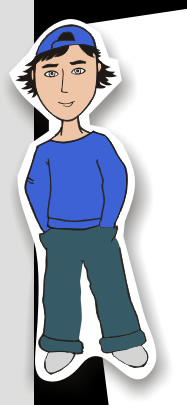 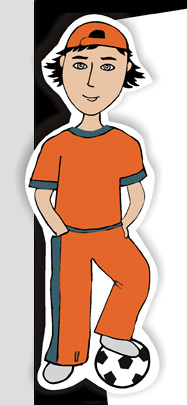 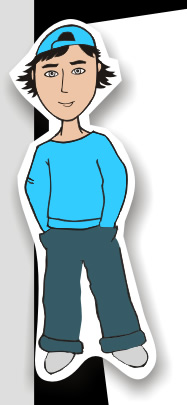 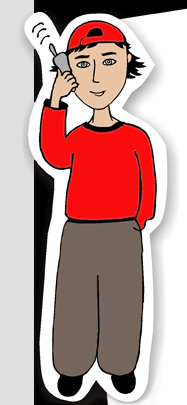 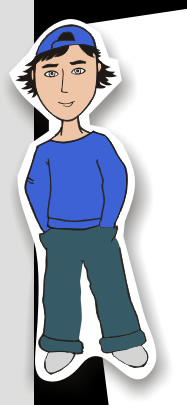 F1,2=  k q1q2
           R2
Физика 10
К темам №9-13
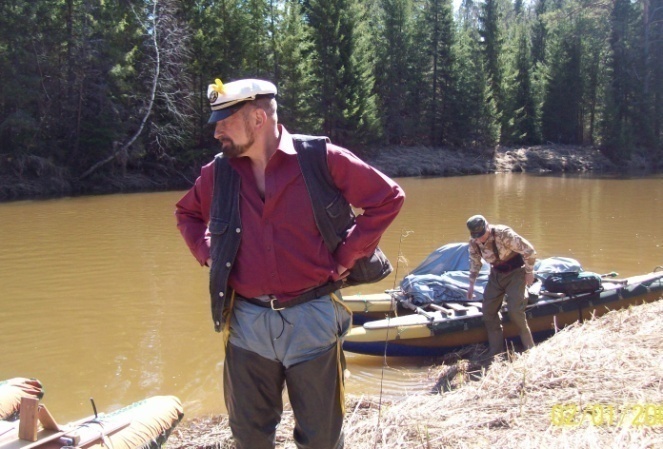 повторение
1,6 10-19 Кл
электростатика
по теме
Физика от физика,
стр.29, записать…
1.   Водяная капля с электрическим зарядом  +q соединилась с другой каплей, обладавшей зарядом — q. Каким стал электрический заряд образовавшейся капли?  А.  —2q. Б. — q. В.. + 2q. Г. + q. Д. 0
в замкнутой системе
 q = const
Д. 0
-2Кл + 2 Кл = 0
з-н  сохранения заряда
Т№9 ЗСЗ
2.  Как изменится сила кулоновского взаимодействия двух  небольших заряженных шаров при увеличении заряда каждого из шаров в 2 раза, если расстояние между ними остается неизменным? Запишите з-н Кулона и выберите ответ.                 А. Увеличится в 2 раза. Б. Не изменится. В.. Уменьшится в 4 раза.  Г. уменьшится в 2 раза. Д. Увеличится в 4 раза
Д. Увеличится в 4 раза
Д. Уменьшится в 4 раза
3.Как изменится сила кулоновского взаимодействия двух очечных электрических зарядов при увеличении расстояния между ними в 2 раза? Запишите з-н Кулона и выберите ответ.   А. Увеличится в 2 раза.   Б. Увеличится в 4 раза.   В. Не изменится. Г. Уменьшится в 2 раза. Д. Уменьшится в 4 раза.
k q1q2
k q1q2
F1,2=
F1,2=
 r2
 r2
Т№10 з-н Кулона
4. Как изменится сила электростатического взаимодействия двух точечных электрических зарядов при перенесении их из вакуума в среду с диэлектрической проницаемостью   = 2, если расстояние между зарядами останется неизменным? Запишите з-н Кулона и выберите ответ.  А. Увеличится в 4 раза. Б. Увеличится в 2 раза. В. Не изменится.  Г. Уменьшится в 4 раза. Д. Уменьшится в 2 раза.
Д. Уменьшится в 2 раза.
10. Диэлектрическая проницаемость среды() показывает во сколько раз сила, взаимодействия в вакууме больше чем в данной среде.
k q1q2
F1,2=
 r2
Т№10 з-н Кулона
5. Как изменится по модулю напряженность электрического поля точечного заряда при увеличении расстояния от заряда в 2 раза? А. Уменьшится в 4 раза. Б. Увеличится в 2 раза. В. Не изменится. Г. Увеличится в 4 раза. Д. Уменьшится в 2 раза.
А. Уменьшится в 4 раза.
r
N
Qсозд
Д. Уменьшится в 2 раза.
k Qс
k Qс
N =
EN =
 r
 r2
Напряжённость электрического поля – в. ф. в., характеризующая силовое действие электрического поля, ч. р. силе, действующей на единичный пробный положительный заряд.
12. Потенциал электрического поля в данной точке-    С.Ф.В., равная потенциальной энергии единичного заряда в данной точке поля.
Т№11 Напряженность ЭП
6.  Какое направление имеет вектор напряженности в точке С электростатического поля двух одинаковых точечных электрических зарядов, расположенных  относительно точки С так, как это представлено на рисунке 1.  А.  4. Б. 2. В. 3. Г. 1.    Д. Среди ответов А—Г нет правильного. Не забудьте выполнить эскиз.
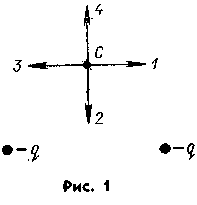 Е2
Е2
ЕN
ЕN
ЕN
Е1
Е1
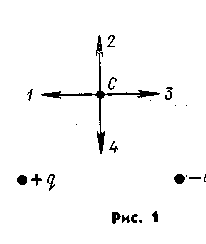 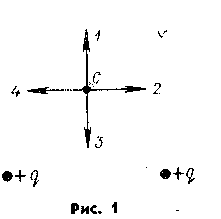 т№11 Суперпозиция полей
7. Какое направление имеет вектор кулоновской силы, действующей на отрицательный точечный заряд, помещенный в точку С  (см. рис.1)?   А. 4.  Б. 2. В. 3.  Г. 1.   Д. Среди ответов А—Г нет правильного.
ЕN
ЕN
F
F
ЕN
F
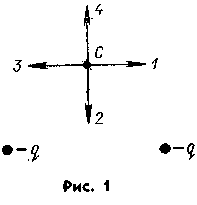 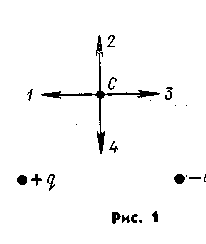 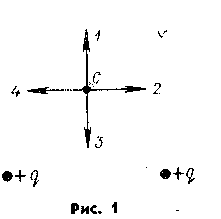 Т№11 Суперпозиция полей
8. Заряд 6 Кл перемещается между точками с разностью потенциалов 20 В.  Чему равна работа, совершенная кулоновскими  силами?  Ответ выразите в Дж  с точностью до десятых..
Е
Аэл= qпр
Аэл= 120Дж
120
12В                   -8В
qпробн.
Т№12 Работа поля
проводник
диэлектрик
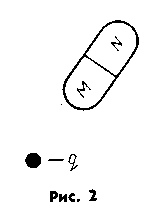 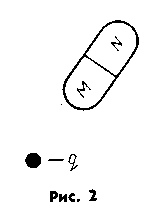 А. М и N нейтральны
Б М — положительным, N — отрицательным...
9.  Незаряженное тело из диэлектрика внесено в электрическое поле отрицательного заряда — q, а затем разделено на части М и N (рис. 2). Какими электрическими зарядами обладают части тела М и  N после разделения? А. М и N нейтральны Б М — положительным, N — отрицательным...  В. М — отрицательным, N — положительным. Г. М и N — положительными. Д. М и N — отрицательными.
т№11 Напряжённость ЭП
10. Как изменится электроемкость воздушного конденсатора при увеличении площади пластин в 2 раза и одинаковом расстоянии между ними?  А. Увеличится в 4 раза. Б. Уменьшится в 2 раза. В. Не изменится. Г. Уменьшится в 4 раза.  Д. Увеличится в 2 раза
С =
С =
С =
q
3Кл

6В
0 S
А
-3Кл
d
3Кл
0,5
Д. Увеличится в 2 раза
3Кл
С =0,5 Ф
3Кл,  0Кл,  6Кл -?
11. Электрический заряд на одной пластине конденсатора + 3 Кл, на другой -3 Кл, напряжение между пластинами 6 В. Чему равна электроемкость конденсатора? Ответ выразите в  фарадах  с точностью до десятых..
т№13 Электроёмкость
13.  Из точки М на поверхности заряженной металлической сферы электрический заряд может быть перемещен в точку N по трем различным траекториям: 1 — внутри сферы, 2 — вне сферы, 3— по поверхности сферы (рис. 3). При перемещении заряда по какой траектории силы электрического поля совершают наименьшую работу?  А. Работа по всем траекториям равна нулю. Б. По траектории 2.  В. По траектории 3.  Г. Работа по всем траекториям одинакова и не равна нулю. Д. По траектории 1.
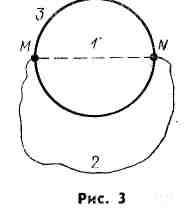 Г. Работа по всем траекториям одинакова и не равна нулю.
А. Работа по всем траекториям равна нулю.
Аэл= qпр
(1- 2)=0
Т№12 Работа поля
14.  Плоский воздушный конденсатор зарядили и отключили от источника тока. Как изменится энергия конденсатора при уменьшении расстояния между его пластинами в 2 раза? Решите задачу и выберите ответ.  А. Уменьшится в 2 раза Б.. Увеличится в 2 раза. В. Не изменится. Г. Уменьшится в 4 раза. Д. Увеличится в 4 раза.
q
П=
С =
СU2
q2
2
2C
 0S
=
d
С2 = 2С
отключили от источника тока.
А. Уменьшится в 2 раза
НЕ отключили от источника тока.
Б. Увеличится в 2 раза.
т№13 Электроёмкость
15.  Внутренней поверхности незаряженной металлической сферы, установленной на изоляторе, передан электрический заряд (рис. 4). Какое из приведенных ниже утверждений о напряженности электрического поля внутри Е1 и вне Е2 сферы справедливо?          А. Е1 = Е2 = 0.   Б. Е1 = 0, Е2 > 0.   В. Е1>О, Е2 = 0.  Г. Е1 > 0,  Е2 > 0. Д. Среди ответов А—Г нет правильного.
15.  Внутренней поверхности заземлённой металлической сферы передан электрический заряд (рис. 4). Какое из приведенных ниже утверждений о напряженности электрического поля внутри  Е1 и вне Е2 сферы справедливо?  А. Е1 = Е2 = 0.  Б. Е1 = 0, Е2 > 0.       В. Е1>О, Е2 = 0.    Г. Е1 > 0,  Е2 > 0. Д. Среди ответов А—Г нет правильного.
А. Е1 = Е2 = 0.
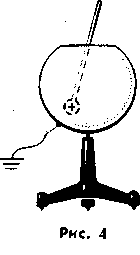 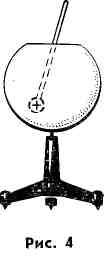 Б. Е1 = 0, Е2 > 0
Е
r
EВНУТРИ= 0
Т№11 Суперпозиция полей
15. Внутрь заземленной металлической сферы внесен заряженный шар, который не касается стенок сферы (рис. 4). Какое из приведенных ниже утверждений о напряженности электрического поля внутри  Е1и вне  Е2  сферы справедливо? А. Е1 = Е2 = 0.  Б. Е1 = 0, Е2 > 0. В. Е1>О, Е2 = 0.  Г. Е1 > 0,  Е2 > 0. Д. Среди ответов А—Г нет правильного.
15. Внутрь незаряженной металлической сферы, установленной на изоляторе, внесен заряженный шар, который не касается стенок сферы (рис. 4). Какое из приведенных ниже утверждений о напряженности электрического поля внутри Е1 и вне E2 сферы справедливо? А. Е1 = Е2 = 0.  Б. Е1 = 0, Е2 > 0.            В. Е1>О, Е2 = 0.  Г. Е1 > 0,  Е2 > 0. Д. Среди ответов А—Г нет правильного.
Есф
Е1
В. Е1>О, Е2 = 0
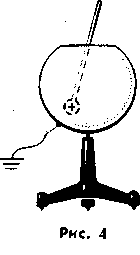 Г. Е1 > 0,  Е2 > 0
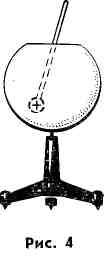 Т№11 Суперпозиция полей
Сравнение эл.  и гравитационного поля. Упр. 10(3)
ё
Суперпозиция  полей
M2
g2N
gN
g1N
m1
N
M1
M2
g1N =
g2N =
r12
r22
вертикали
горизонтали
ЭЛЕКТРИЧЕСКОЕ ПОЛЕ
3.1.1  Электризация тел
3.1.2  Взаимодействие зарядов. Два вида заряда
3.1.3  Закон сохранения электрического заряда
3.1.4  Закон Кулона
3.1.5  Действие электрического поля на электрические заряды. Напряжённость.
3.1.7  Принцип суперпозиции электрических полей
3.1.8  Потенциальность электростатического поля
3.1.9  Потенциал электрического поля. Разность потенциалов
3.1.10  Проводники в электрическом поле
3.1.11  Диэлектрики в электрическом поле
3.1.12  Электрическая емкость. Конденсатор
3.1.13  Энергия электрического поля конденсатора
F1,2=  k q1q2
           R2
Физика 10
К темам №9-13
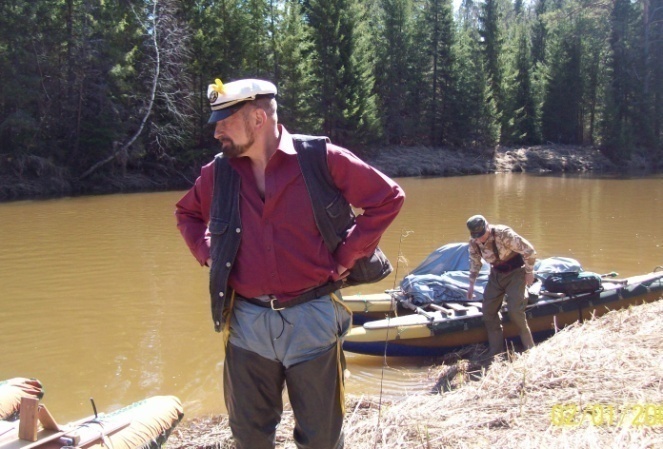 повторение
электростатика
1,6 10-19 Кл
по теме
Физика от физика,
стр.29, записать…
1.   Водяная капля с электрическим зарядом  +q соединилась с другой каплей, обладавшей зарядом — q. Каким стал электрический заряд образовавшейся капли?  А.  —2q. Б. — q. В.. + 2q. Г. + q. Д. 0
Тема №9
в замкнутой системе
 q = const
Д. 0
-2Кл + 2 Кл = 0
з-н  сохранения заряда
т№9 ЗСЗ,   стр.21
F1,2=  k q1q2
           R2
F1,2=  k q1q2
          R2
k= 9109
2.  Как изменится сила кулоновского взаимодействия двух  небольших заряженных шаров при увеличении заряда каждого из шаров в 2 раза, если расстояние между ними остается неизменным? Запишите з-н Кулона и выберите ответ.                 А. Увеличится в 2 раза. Б. Не изменится. В.. Уменьшится в 4 раза.  Г. уменьшится в 2 раза. Д. Увеличится в 4 раза
Д. Увеличится в 4 раза
1,6 10-19 Кл
Д. Уменьшится в 4 раза
3.Как изменится сила кулоновского взаимодействия двух очечных электрических зарядов при увеличении расстояния между ними в 2 раза? Запишите з-н Кулона и выберите ответ.   А. Увеличится в 2 раза.   Б. Увеличится в 4 раза.   В. Не изменится. Г. Уменьшится в 2 раза. Д. Уменьшится в 4 раза.
k q1q2
k q1q2
F1,2=
F1,2=
 r2
 r2
т№10 з-н Кулона,  стр.22
4. Как изменится сила электростатического взаимодействия двух точечных электрических зарядов при перенесении их из вакуума в среду с диэлектрической проницаемостью   = 2, если расстояние между зарядами останется неизменным? Запишите з-н Кулона и выберите ответ.  А. Увеличится в 4 раза. Б. Увеличится в 2 раза. В. Не изменится.  Г. Уменьшится в 4 раза. Д. Уменьшится в 2 раза.
Д. Уменьшится в 2 раза.
10. Диэлектрическая проницаемость среды() показывает во сколько раз сила, взаимодействия в вакууме больше чем в данной среде.
k q1q2
F1,2=
 r2
т№10 з-н Кулона      стр.22
5. Как изменится по модулю напряженность электрического поля точечного заряда при увеличении расстояния от заряда в 2 раза? А. Уменьшится в 4 раза. Б. Увеличится в 2 раза. В. Не изменится. Г. Увеличится в 4 раза. Д. Уменьшится в 2 раза.
Стр. 23
r
N
Qсозд
Д. Уменьшится в 2 раза.
k Qс
k Qс
N =
EN =
 r
 r2
12. Потенциал электрического поля в данной точке-    С.Ф.В., равная потенциальной энергии единичного заряда в данной точке поля.
Напряжённость электрического поля – в. ф. в., характеризующая силовое действие электрического поля, ч. р. силе, действующей на единичный пробный положительный заряд.
Т№11 Напряженность ЭП
6.  Какое направление имеет вектор напряженности в точке С электростатического поля двух одинаковых точечных электрических зарядов, расположенных  относительно точки С так, как это представлено на рисунке 1.  А.  4. Б. 2. В. 3. Г. 1.    Д. Среди ответов А—Г нет правильного. Не забудьте выполнить эскиз.
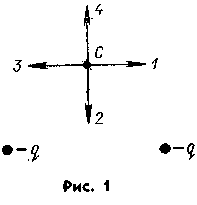 EN =  k Qc
          R2
Е2
Е2
ЕN
ЕN
ЕN
Е1
Е1
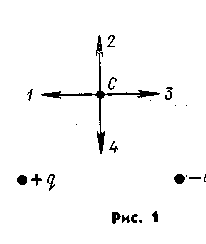 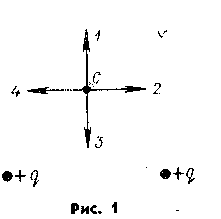 т№11 Суперпозиция полей,      стр.23
7. Какое направление имеет вектор кулоновской силы, действующей на отрицательный точечный заряд, помещенный в точку С  (см. рис.1)?   А. 4.  Б. 2. В. 3.  Г. 1.   Д. Среди ответов А—Г нет правильного.
EN =  k Qc
          R2
ЕN
ЕN
F
F
ЕN
F
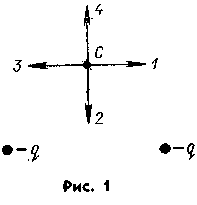 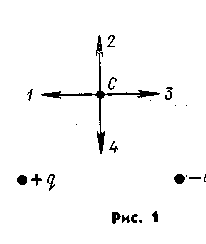 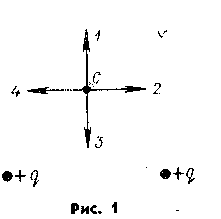 т№11 Суперпозиция полей,    стр.23
8. Заряд 6 Кл перемещается между точками с разностью потенциалов 20 В.  Чему равна работа, совершенная кулоновскими  силами?  Ответ выразите в Дж  с точностью до десятых..
EN =  k Qc
          R2
Е
Аэл= qпр
Аэл= 120Дж
120
12В                   -8В
qпробн.
т№12 Работа поля,   стр.25
EN =  k Qc
          R2
проводник
диэлектрик
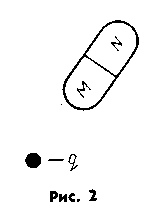 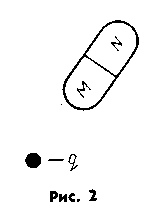 А. М и N нейтральны
Б М — положительным, N — отрицательным...
9.  Незаряженное тело из диэлектрика внесено в электрическое поле отрицательного заряда — q, а затем разделено на части М и N (рис. 2). Какими электрическими зарядами обладают части тела М и  N после разделения? А. М и N нейтральны Б М — положительным, N — отрицательным...  В. М — отрицательным, N — положительным. Г. М и N — положительными. Д. М и N — отрицательными.
т№11 Напряжённость ЭП,   стр.23
диэлектрики
EN =  k Qc
          R2
(нет своб.  е )
Е
Е ди
диполь…
А. М и N нейтральны
Е-Eди = Евнутри
хаос
Евнешн Евнутр
Диэлектрическая
проницаемость
 =
Е вак
Е ди
т№11 Напряжённость ЭП,    стр.23
C =  0S 
               d
q
C=

10. Как изменится электроемкость воздушного конденсатора при увеличении площади пластин в 2 раза и одинаковом расстоянии между ними?  А. Увеличится в 4 раза. Б. Уменьшится в 2 раза. В. Не изменится. Г. Уменьшится в 4 раза.  Д. Увеличится в 2 раза
С =
С =
С =
q
3Кл

6В
13. Электроемкость- с.ф. в., характеризующая способность проводника или системы проводника накапливать электрический заряд.
0 S
А
-3Кл
0= 8.8510-12
d
3Кл
0,5
Д. Увеличится в 2 раза
3Кл
С =0,5 Ф
3Кл,  0Кл,  6Кл -?
11. Электрический заряд на одной пластине конденсатора + 3 Кл, на другой -3 Кл, напряжение между пластинами 6 В. Чему равна электроемкость конденсатора? Ответ выразите в  фарадах  с точностью до десятых..
т№13 Электроёмкость,    стр.27
C =  0S 
               d
q2
П=
2C
П =
СU2
q2
2
2C
12.  Как изменится энергия электрического поля в конденсаторе, если его заряд увеличить в 2 раза ?        
      А. Не изменится.  Б. Уменьшится в 4 раза.                      В. Увеличится в 2 раза. Г. Уменьшится в 2 раза.                   Д. Увеличится в 4 раза.
Д. Увеличится в 4 раза.
5
=
0= 8,8510-12
CU2
П=
2
т№13 Электроёмкость,    стр.27
13.  Из точки М на поверхности заряженной металлической сферы электрический заряд может быть перемещен в точку N по трем различным траекториям: 1 — внутри сферы, 2 — вне сферы, 3— по поверхности сферы (рис. 3). При перемещении заряда по какой траектории силы электрического поля совершают наименьшую работу?  А. Работа по всем траекториям равна нулю. Б. По траектории 2.  В. По траектории 3.  Г. Работа по всем траекториям одинакова и не равна нулю. Д. По траектории 1.
эл=   k q
          R
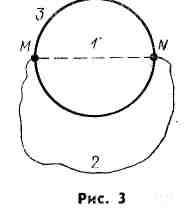 Г. Работа по всем траекториям одинакова и не равна нулю.
А. Работа по всем траекториям равна нулю.
Аэл= qпр
(1- 2)=0
т№12  Работа поля,    стр.25
упр.17(3) стр,278
Работа поля по перемещению заряда
kq
 r2
Fs cos
A =
В
ЕN=
А
А>0
А=0
q
А<0
Д
С
А=0
Поля, в которых работа по замкнутому контуру =0
А   =0
ПОТЕНЦИАЛЬНЫМИ
Задача №4
Т№12 Работа поля
C =  0S 
               d
q2
П=
2C
14.  Плоский воздушный конденсатор зарядили и отключили от источника тока. Как изменится энергия конденсатора при уменьшении расстояния между его пластинами в 2 раза? Решите задачу и выберите ответ.  А. Уменьшится в 2 раза Б.. Увеличится в 2 раза. В. Не изменится. Г. Уменьшится в 4 раза. Д. Увеличится в 4 раза.
q
П=
С =
СU2
q2
2
2C
 0S
=
0= 8.8510-12
d
CU2
С2 = 2С
отключили от источника тока.
П=
А. Уменьшится в 2 раза
2
НЕ отключили от источника тока.
Б. Увеличится в 2 раза.
т№13 ,   стр.27
15.  Внутренней поверхности незаряженной металлической сферы, установленной на изоляторе, передан электрический заряд (рис. 4). Какое из приведенных ниже утверждений о напряженности электрического поля внутри Е1 и вне Е2 сферы справедливо?          А. Е1 = Е2 = 0.   Б. Е1 = 0, Е2 > 0.   В. Е1>О, Е2 = 0.  Г. Е1 > 0,  Е2 > 0. Д. Среди ответов А—Г нет правильного.
15.  Внутренней поверхности заземлённой металлической сферы передан электрический заряд (рис. 4). Какое из приведенных ниже утверждений о напряженности электрического поля внутри  Е1 и вне Е2 сферы справедливо?  А. Е1 = Е2 = 0.  Б. Е1 = 0, Е2 > 0.       В. Е1>О, Е2 = 0.    Г. Е1 > 0,  Е2 > 0. Д. Среди ответов А—Г нет правильного.
А. Е1 = Е2 = 0.
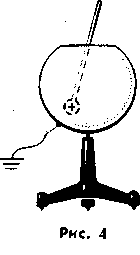 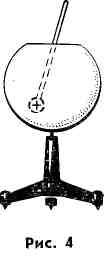 Б. Е1 = 0, Е2 > 0
Е
k Qс
EN =
 r2
r
EВНУТРИ= 0
т№11 Суперпозиция полей, стр.24
15. Внутрь заземленной металлической сферы внесен заряженный шар, который не касается стенок сферы (рис. 4). Какое из приведенных ниже утверждений о напряженности электрического поля внутри  Е1и вне  Е2  сферы справедливо? А. Е1 = Е2 = 0.  Б. Е1 = 0, Е2 > 0. В. Е1>О, Е2 = 0.  Г. Е1 > 0,  Е2 > 0. Д. Среди ответов А—Г нет правильного.
15. Внутрь незаряженной металлической сферы, установленной на изоляторе, внесен заряженный шар, который не касается стенок сферы (рис. 4). Какое из приведенных ниже утверждений о напряженности электрического поля внутри Е1 и вне E2 сферы справедливо? А. Е1 = Е2 = 0.  Б. Е1 = 0, Е2 > 0.            В. Е1>О, Е2 = 0.  Г. Е1 > 0,  Е2 > 0. Д. Среди ответов А—Г нет правильного.
EN =  k Qc
          R2
Есф
Е1
В. Е1>О, Е2 = 0
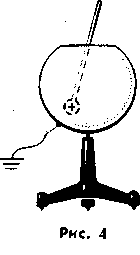 Г. Е1 > 0,  Е2 > 0
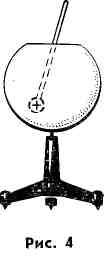 k Qс
EN =
 r2
т№12 Работа поля,   стр.23,24
зачёт №3 (Электрическое поле)
т9.Типы взаимодействия:     1.гравитационное             2.электромагнитное      3.ядерное,   4. Слабое.
 Электрический заряд- это мера электромагнитного взаимодействия
9. Одноимённые заряды отталкиваются,
9.  разноимённые заряды притягиваются.
9. Избыток электронов на теле создаёт отрицательный заряд, а    недостаток электронов  создаёт  заряд.
9. Проводники – вещества, проводящие   электрический заряд.     
      (Есть свободные заряженные    частицы.)
9. Диэлектрики (изоляторы)- вещества не проводящие         
    электрический заряд.(Нет свободных заряженных    частиц.)
9. Атом состоит из маленького положительно заряженного ядрышка и электронов, вращающихся вокруг ядра.  
   Количество электронов равно заряду ядра, поэтому атом нейтрален.
   Отрицательный заряд создаётся избытком электронов.
   Положительный заряд создаётся недостатком электронов.
9. Закон сохранения заряда: в замкнутой  системе алгебраическая сумма зарядов не изменяется.
т9. Типы взаимодействия:1.. . . . . . . . . . . . . . . 
 2. . . . . . . . . . . . . . .. .      3. . . . . . . . . . . . . ,     4. . . . . . . . . . . . . .. . 
Электрический заряд- это мера  . . . . . . . . . . . . . . . . . . . . . . . . . . . 
Одноимённые заряды  . . . . . . . . . . . .. . . . . . . 
 разноимённые заряды . . . . . . . . . . . . . . . . . . . 
Избыток электронов на теле создаёт . . . . . . . . . . . . . . .  заряд, 
а недостаток электронов определит . . . . . . . . . . . . . . . . . .заряд.
Проводники – вещества, . . . . . . .. .  электрический заряд. 
(Есть свободные . . . . . . . . . . . . . . . . . . . ..)
Диэлектрики (изоляторы)- вещества  . . . . . .. . . . . . . . . .. . . . 
(Нет свободных  . . . . . .. . . . .. . . . .. . . . . . . . . . . . .. . . . . . .. . . . ..)
Атом состоит из маленького положительно . . . . . . . . . . . . . . . . .  . . . . . . . . . . . . .. . . . . . . . .. . . . . . . . . . . . . . . . . . . . . . . . .. . . . . . . . .
Количество электронов . . . . . . . . . . .  . . . . . . . . . . поэтому атом нейтрален.
Отрицательный заряд создаётся . . . . . . . . . . . . . . . . электронов.
Положительный заряд создаётся. . . . . . . . . . . . . . . . электронов.
       Закон сохранения заряда: в замкнутой системе 
. . . . . .. . . . . . . . . . . . . . . . . . . . . . . . . . . . . . . . . . . . . . . .
. . . . .. . . . . . . . . . . . . . . . . . . . . . . . . . . . . . . . . . . . . . . . .
F1,2=  k q1q2
       R2
10. Закон Кулона:
      Два заряда взаимодействуют друг с другом силами прямо пропорциональными произведению величин зарядов и обратно пропорциональными квадрату расстояния между их центрами.
c=3108 м/с
Справедливо только для точечных зарядов.
10. 1 Кулон- заряд, проходящий через поперечное сечение проводника за 1 секунду при силе тока в 1A.
10. Диэлектрическая проницаемость среды() показывает во сколько раз сила, взаимодействия в вакууме больше чем в данной среде.
11.Напряжённость электрического поля – в. ф. в., х-щая 
силовое действие электрического  поля, ч. р. силе, действующей на 
единичный пробный положительный заряд.


 Функциональная зависимость.
       Е зависит от:

Принцип суперпозиции полей:

   Действие каждого поля на данный заряд происходит независимо от действия других полей.
Линии напряжённости (силовые линии) - линии, касательные к которым совпадают с напряжённостью в данной точке.
      Густота этих линий определяет величину напряжённости.

Напряжённость поля заряженного шара.


Напряжённость поля бесконечной плоскости. Поле однородно.
F
qпробн.
F = mg
k Qс
Электрическое поле внутри проводника из-за перераспределения зарядов отсутствует.     (Электростатическая защита).

Диэлектрическая проницаемость среды показывает, во сколько раз 
данное вещество ослабляет электрическое поле; это происходит за счёт 
переориентации молекул диэлектрика.
EN =
EN =
 r2
Энергия- с. ф.в., характеризующая способность совершать механическую работу.
 Потенциальная энергия- энергия взаимодействия.
Энергия взаимодействия двух точечных зарядов:
Потенциал электрического поля в данной точке- с. ф. в., равная потенциальной энергии единичного заряда в данной точке поля.
Потенциал зависит от:
В электротехнике за ноль принимают поверхность земли, а в радиотехнике-        поверхность приёмника.
Эквипотенциальная поверхность- поверхность одинакового потенциала.
Разность потенциалов- с.ф. в., показывающая работу поля по переносу единичного    заряда.
1В - разность потенциалов между двумя точками, если при перемещении заряда в 1 Кулон электрическое поле совершает работу в 1 Дж.


Связь между напряжённостью и разностью потенциалов:
Поверхности проводников эквипотенциальны, т. к. есть возможность перемещения   зарядов.
Электрометр измеряет разность потенциалов между корпусом и стержнем.
Электроемкость- с.ф. в., характеризующая способность проводника или системы проводника накапливать электрический заряд.
q
С =
1 Фарада - это электроемкость проводника, у которого при сообщении заряда в 1Кл разность зарядов увеличивается на 1В.
Функциональная зависимость электроёмкости плоского конденсатора:
 0S
d
Энергия поля заряженного конденсатора:
зачёт №3 (Электрическое поле)
1.Конденсаторы. Электроемкость  конденсатора. Энергия  заряженного конденсатора. Применение конденсаторов. 
2.Электрическое поле. Напряженность электрического поля. 
3.Работа сил электрического поля.  Потенциал,  разность потенциалов. Связь разности потенциалов и напряженности  электрического поля.
4.Взаимодействие заряженных  тел. Закон  Кулона. Закон  сохранения электрического заряда.
1.Физический смысл электризации. Кулон, заряд электрона.
2.Закон сохранения заряда и его проявление.
3.Экспериментальное обоснование з-на Кулона.
4.Определение напряженности  эл.  поля и ее функциональная зависимость. 5.Напряженность и  потенциал в случае суперпозиции полей.(Пример).
6.Поле двух заряженных пластин, шара и внутри металла. 7.Эл. поле  в  полярных  и  неполярных диэлектриках. Диэлектрическая проницаемость.
8.Сегнетоэлектрики. 9.Физический смысл  потенциала  эл.  поля и его функциональная зависимость. 10.Работа эл. поля. Разность потенциалов.
11.Связь напряженности и потенциала эл. поля. 12.Изображение эл. поля
13.Определение электроемкости и ее функциональная зависимость. 14.Вывод емкости плоского конденсатора. 15.Энергия заряженного конденсатора. 
16.Последовательное и параллельное соединение конденсаторов.
17.Сравните электрическое и гравитационное поля.
18.Докажите потенциальность эл. и гравитационного поля.
19.Типы взаимодействий.
ё
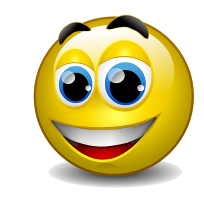 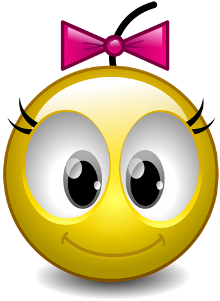 Домашнее задание.
К темам №9-13 
гр6 
767 769 792 793 962   6
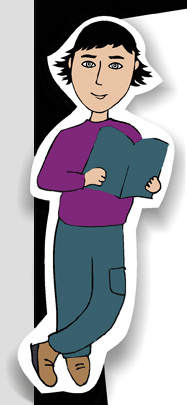 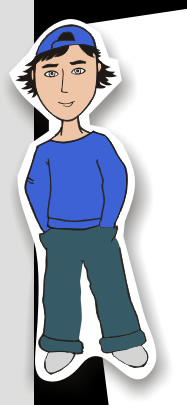 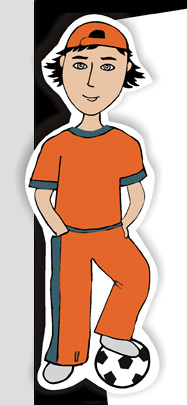 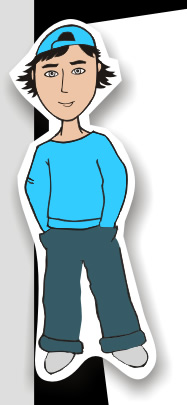 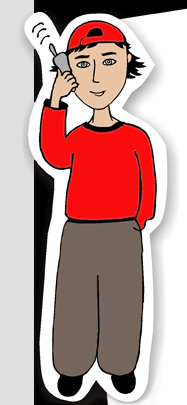 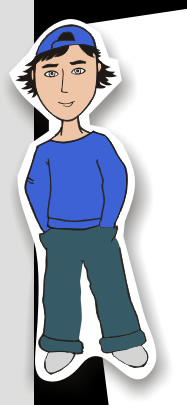 kqш
kqш
 r2
 Rш2
Е
Епов=
ЕN=
Rш
EВНУТРИ= 0
r
Стр.6
EN =  k Qc
          R2
Суперпозиция  полей
919 Демк
kq1
 r2
q2
q1
Е2
ЕN
5 см
Е1
52= 42 +32– 2*3*4cos90
Е1N=
Е2N=
3 см
4 см
N
Е1 +E2 = ЕN
ЕN2= Е12+E22
2. Два точечных одноименных заряда по 2 • 10 -10 Кл находятся на концах гипотенузы длиной 5 см. Определить напряженность поля в точке, находящейся на расстоянии 4 см от первого и 3 см от второго заряда.
kq2
 r2
колебательный контур.
CUm2
Lim2
2
2
К.К. = L+C
L
C
=
ЗСЭ
СОХРАНЯЕТСЯ
1. Fвнутр к   ПР
Свободные
затухают
2. R.  0
3. Инертность L…
К       Q = U